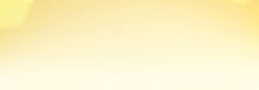 願你崇高
Be exalted, O God
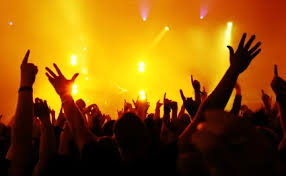 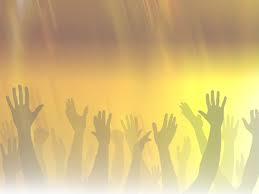 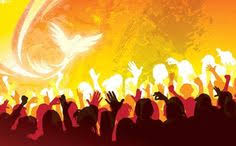 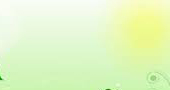 我要在萬民中稱謝你
我要在列邦中歌頌你
你的慈愛高及諸天 你的信實上達穹蒼
你的慈愛高及諸天 你的信實上達穹蒼
I will sing of you among all nations
I will praise your name to all peoples 
「Your love is higher than the skies
Your faithfulness stands forever」(x2)
願你崇高 1/2
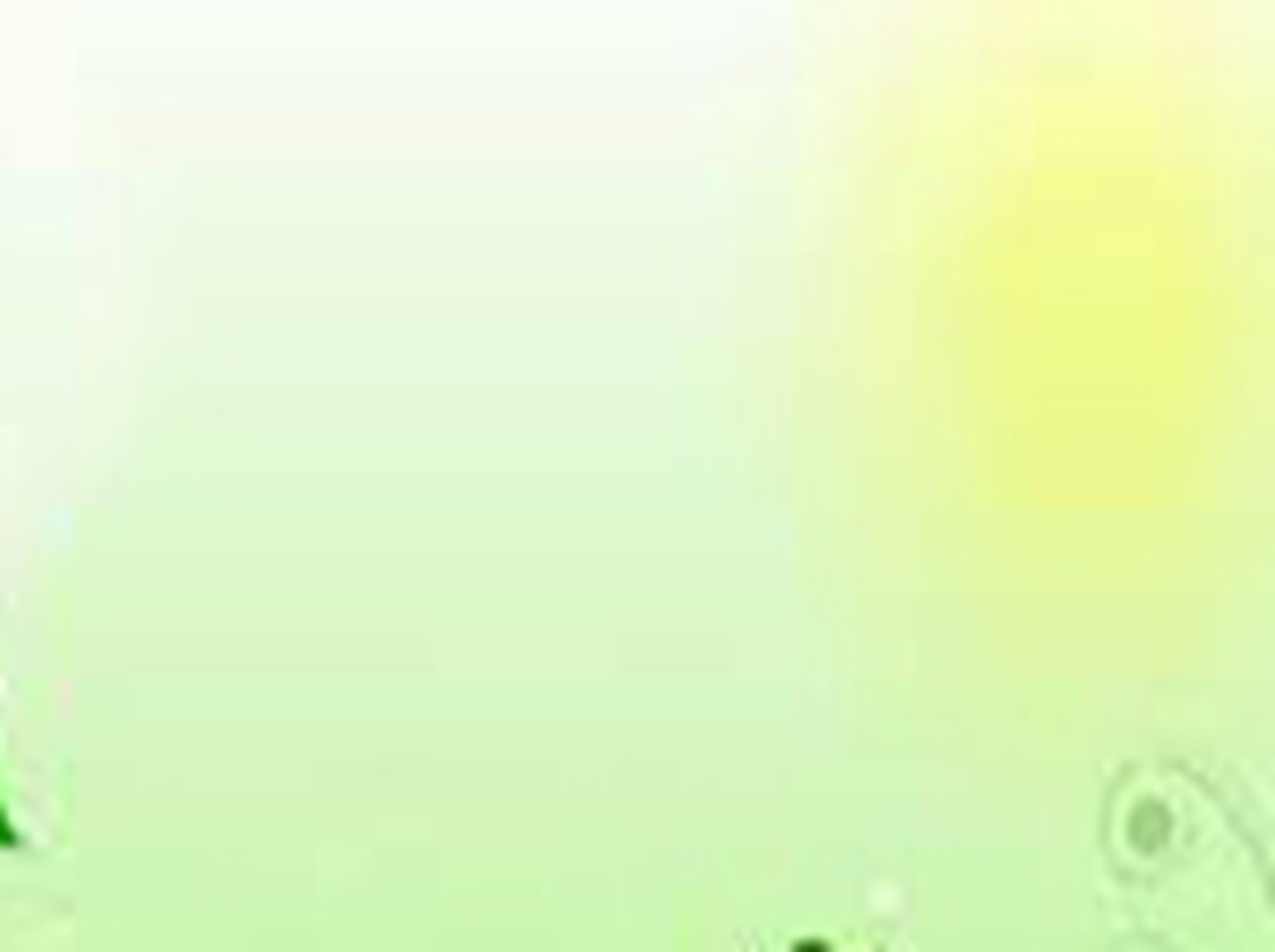 哈利路亞 哈利路亞
你的慈愛 高及諸天
哈利路亞 哈利路亞
你的信實 上達穹蒼
Halleluiah Halleluiah
Your love is higher than the skies
Halleluiah Halleluiah
Your faithfulness stands forever
願你崇高 2/2